Opgave 11
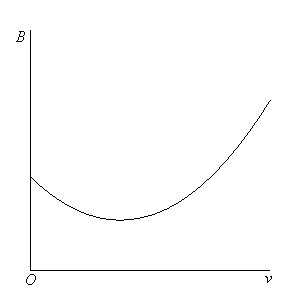 Neem het venster: Xmin = 0, Xmax = 160, Ymin = 0 en Ymax = 20
Schets van de grafiek.
b. Bereken het benzineverbruik bij een snelheid van 120 km/uur.
Dus bij een snelheid van 120 km/uur is het benzineverbruik 7,8 liter per 100 km
c. Met hoeveel neemt het benzineverbruik toe bij een snelheid van 100 km/uur in plaats van 80 km/uur?
d. Met hoeveel procent neemt het benzineverbruik af als je de snelheid verhoogt van 30 naar 40 km/uur?
Dus als de snelheid wordt verhoogd van 30 naar 40 km/uur dan neemt het benzineverbruik af met 9,8%.
e. Bij welke snelheid is het benzineverbruik minimaal?
In welk punt van de grafiek is het benzineverbruik minimaal?
In de top.
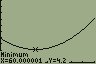 CALC minimum geeft
Als mevrouw Den Haan zo zuinig mogelijk wil rijden, dan moet ze een snelheid van 60 km/uur aanhouden.
f. Bij welke snelheid is het benzineverbruik 4,2 liter per 100 km?
Welke vergelijking kunnen we hierbij opstellen?
CALC intersect geeft
g. Bereken de snelheid waarmee 3 liter benzine nog toereikend is.
Drie liter voor 60 km komt overeen met ? liter voor 100 km.
aantal liters
aantal km
Dus het benzineverbruik is 5 liter per 100 km.
CALC intersect geeft